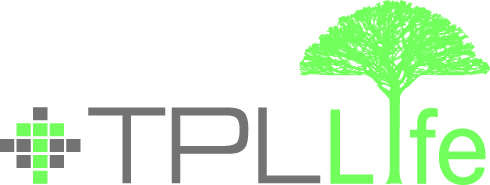 BIFURCATION OF INSURANCE SECTOR
SECTOR OVERVIEW
KEY HIGHLIGHTS FROM LIFE INSURANCE INDUSTRY
7
2
9
Total Life & Takaful Insurance Companies
Life Insurance Companies
Takaful Operators
3
38
41
Total Non - Life Insurance Companies
General Takaful Operators
Non-Life Insurance Companies
0.29%
0.62%
0.91%
Total Insurance Penetration
Life Insurance Penetration
Non- Life Insurance Penetration
2
Strictly Confidential